Noc ve škole
Tereza Mamulová
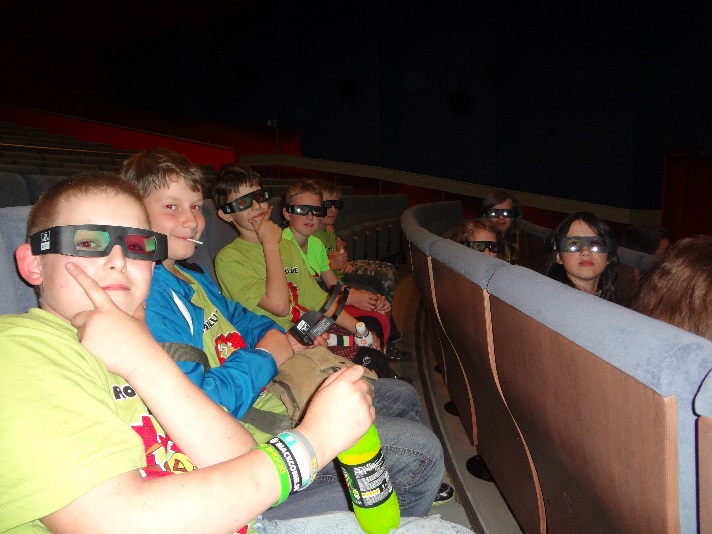 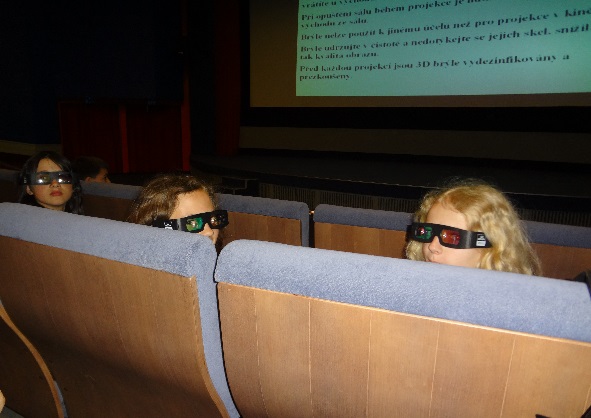 Úvod
11.4. Spíme ve škole ale než budeme spát jsme si vyrazili do kina na RIO 2 na 3D!!!!!!!!!Bylo to úžasné!Pak jsme si mohli něco v cukrárně koupit.Jak jsme jeli zpátky jsme si udělali ve škole pizzu.
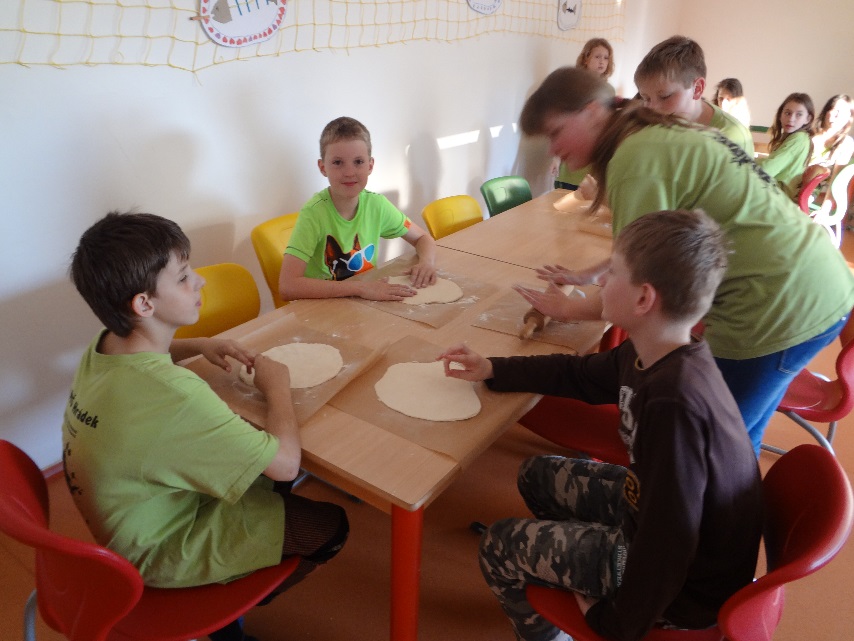 Večeře
Na večeři jsme měli pizzu tu kterou jsme si udělali
stezka odvahy!!!
Šli jsme na stezku odvahy večer!Moc lidí se nebálo až na jednoho!!
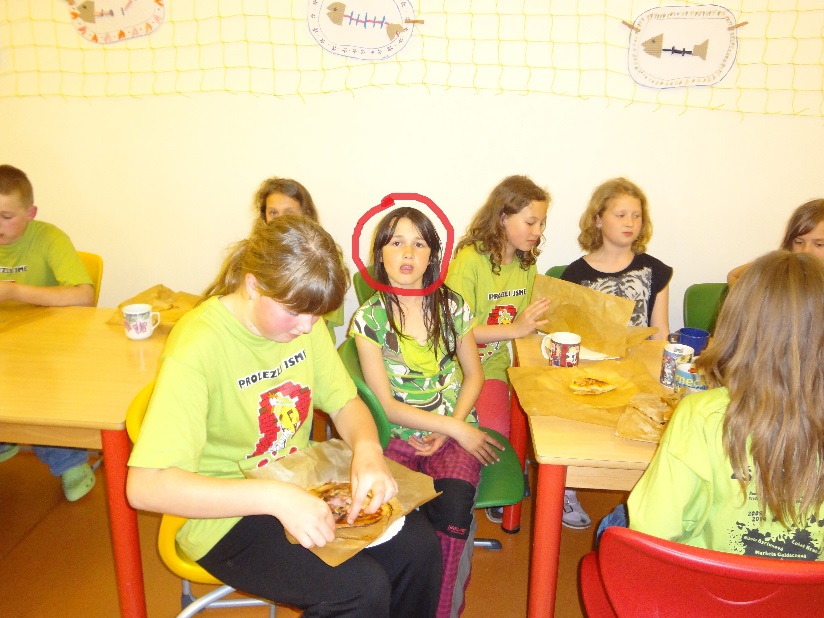 Smích nás vůbec nepřešel
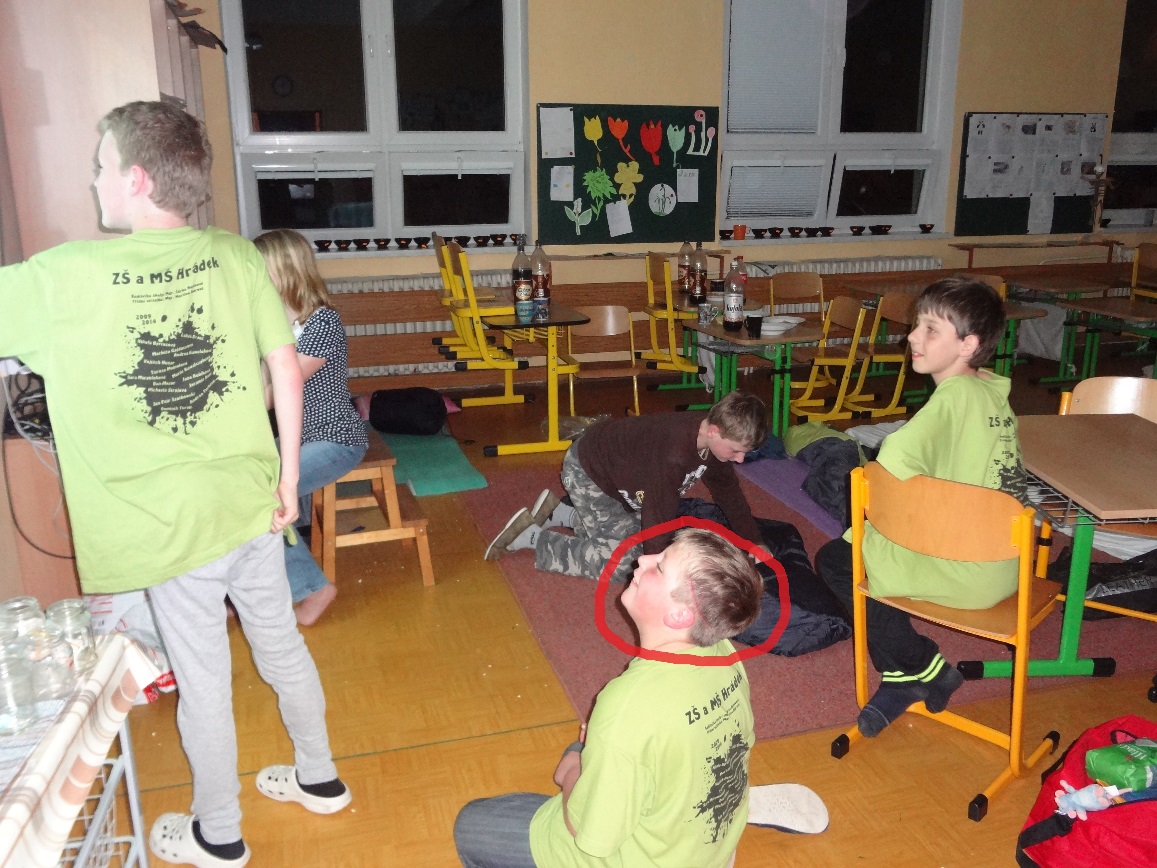 Focení
Pomoc fotíme se schovat pod spacák
Tady jsou ty které byli pod spacákem
Úžasný pelíšek
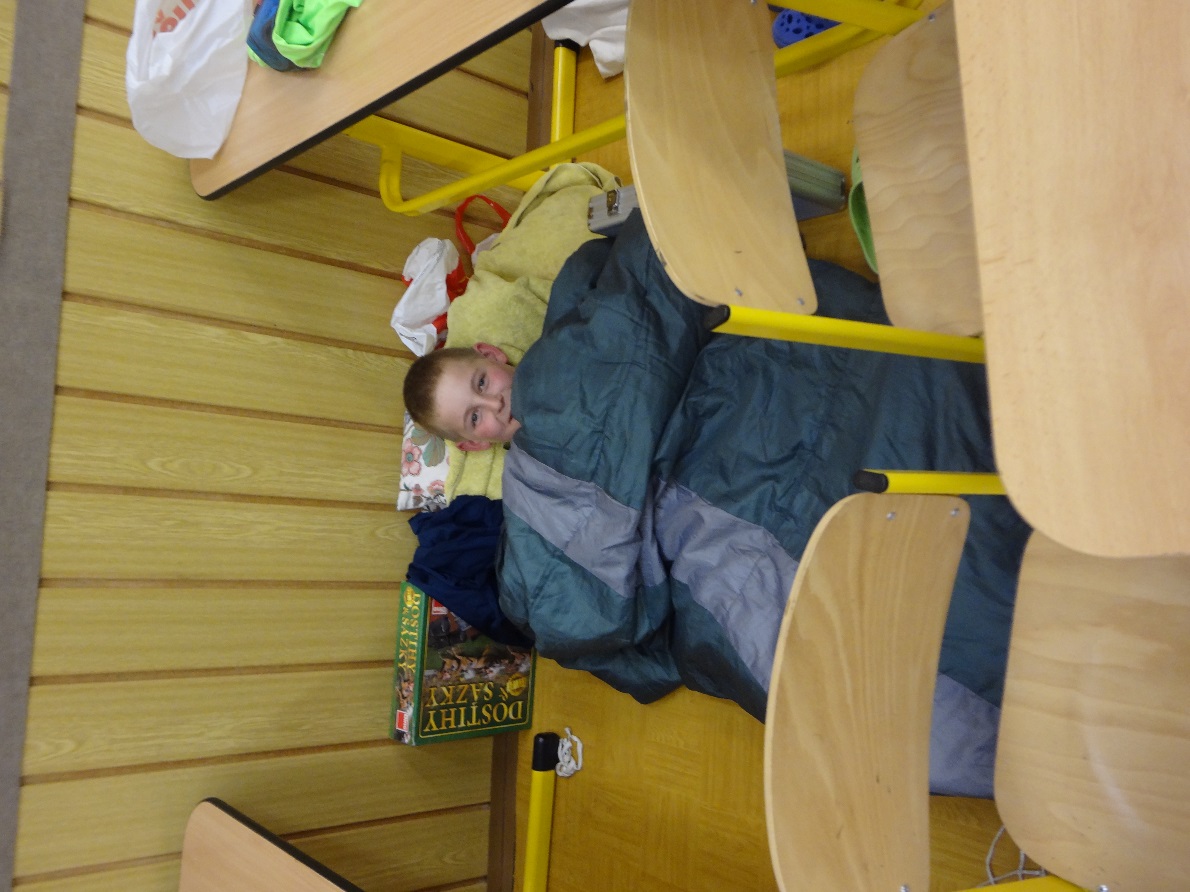 Děkuji za pozornost